ADVANTECH ENGINEERING COMPANY
Before
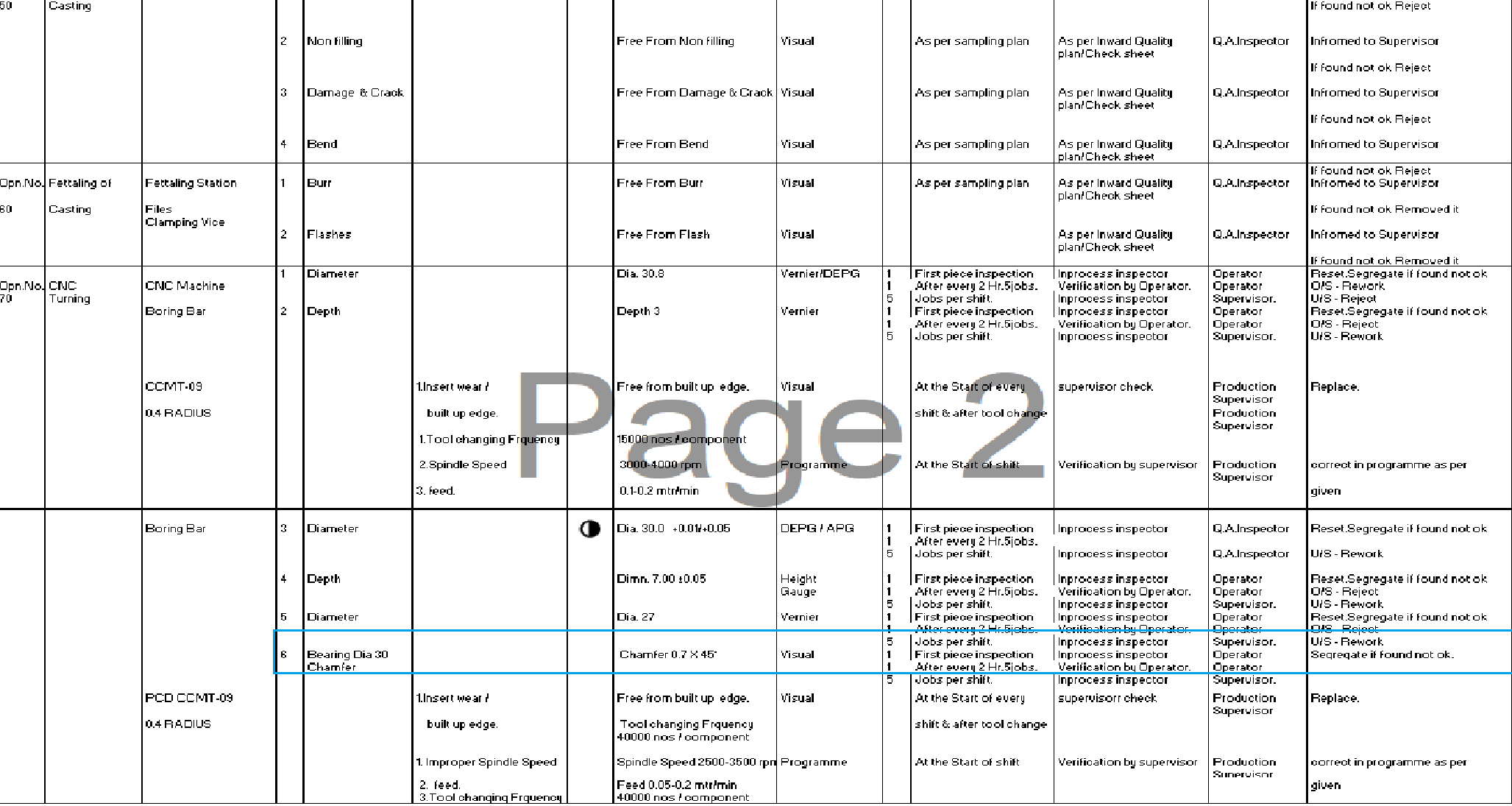 Chamfer inspection by visual